Доповніть поняття
ПОЛІС
Агора
Акрополь
Громадяни
Метек
Раб
Аристократи
Демос
Тиран
Тема
Практичнее заняття.
Спартанський поліс: соціальний та політичний устрій за даними джерел.
Жінка в спартанському полісі. Побут та виховання спартанців.
План
Географічне  положення  і  населення  
Спарти 
Спартанське суспільство.    
                                                            
Суворі  звичаї  та  закони Лікурга.

Управління Спартою.
Мета
Сформувати уявлення про природно-географічні умови Лаконіки та її населення, про основні заняття та повсякденне життя жителів; 
Розкрити причини  виникнення  Спартанської  
держави  та  державного  устрою
СУСПІЛЬНИЙ УСТРІЙ СПАРТИ
Періеки
Ілоти
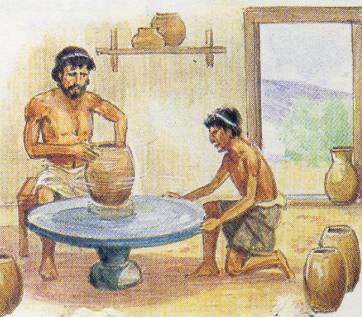 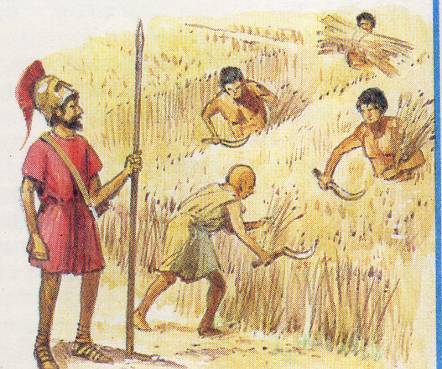 Спартіати
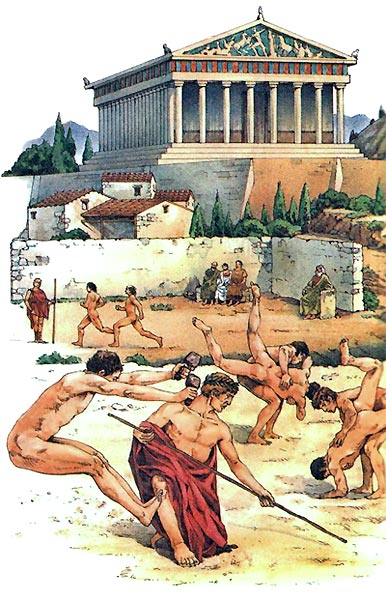 ЛІКУРГ
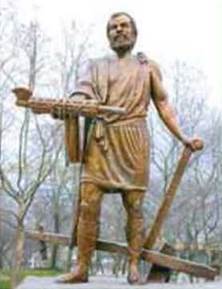 ДЕРЖАВНИЙ УСТРІЙ
І СУСПІЛЬНЕ ЖИТТЯ СПАРТИ
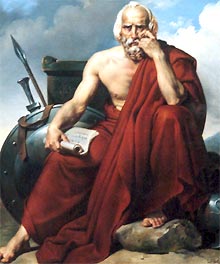 Поясніть, як працювали органи управління в Спарті ? Ст. 148
Два царі 
(архагети)
Хто міг бути царем?
Які питання  вирішували?
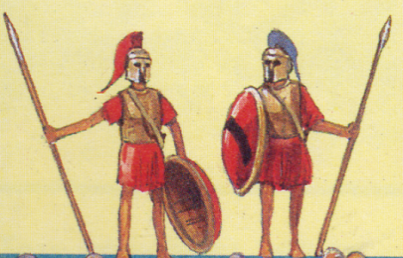 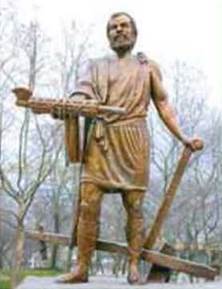 Рада Старійшин
(Герусія)
Хто приймав участь?
Які питання  вирішували?
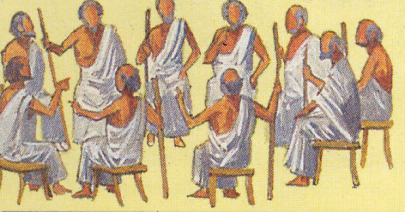 Народні збори
 (Апелла )
Хто приймав участь?
Які питання  вирішували?
“Вставте пропущені слова”
На південному острові Пелопонес розташований один із найсильніших грецьких полісів - …...         Із трьох боків її оточують ………. Значна частина народу, який проживав на цих землях була поневолена дорійцями. Невільників стали називати ……………., а тих, хто добровільно визнав владу дорійців - ………………. Повноправними громадянами вважалися лише нащадки дорійців - ……….......Громадяни жили за законами які запровадив правитель ………       Основною стравою спартанців була ……………………………. Із ………. років і до старості спартанець зобов’язаний був служити в армії. У 30 років він вважався повнолітнім і мав право отримати ділянку землі і
СПАРТА
Високі гори
Ілотами
Періеками
Спартіатами
Лікург
Юшка із бичачої крові
16
одружитися
Домашнє завдання
Прочитати параграф 32
Повторити параграф 25-31